Notes From the Midnight DriverBy Jordan SonneblickCreated by Curtis Chun Period 7/8
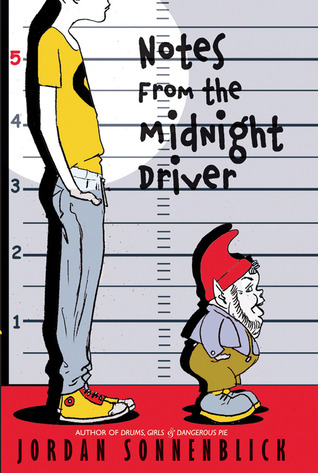 Main Characters and Setting
Mr. Lewis: The old man who has mental issues and needs someone to take care of him. He also lives in the senior center.
Alex Gregory: The teenager, who makes many mistakes, such as drunk driving. He also plays the guitar.
Laurie: Alex’s best friend and always hangs out with him.
Judge Trent: The judge who is in charge of the punishments in a court.
mom: The mother of Alex.
dad: The father of Alex.
The Setting

Month: May
Season: Spring
Place: Senior Center
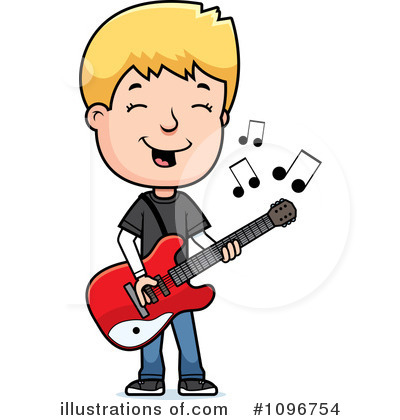 Plot and Main Event
Alex crashed to a garden gnome while he was drunk and drove at midnight. The car was also wrecked and destroyed. Although he didn’t go to the jail, he had a concussion. He was pain and hurt.
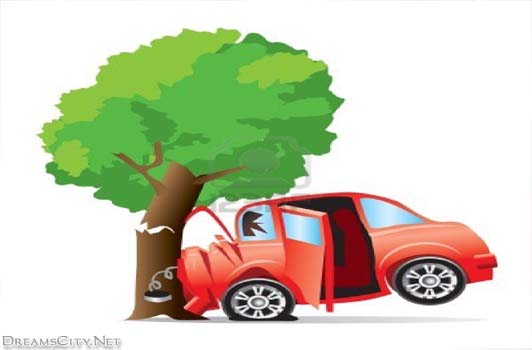 Main Event
Alex’s parents, especially his mom, was very angry because Alex didn’t learn his lesson. He didn’t think he made a big mistake. It was just an accident. Besides, he only crashed into a garden gnome. Alex’s mom said something along the lines of, “ Oh, Alex, my baby. You were an idiot. There is something wrong with you. You were drunk.”
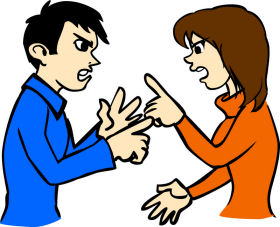 Main Event
Alex was at the court with Judge Trent, along with many other judges and lawyers. They decided that he didn’t need to go to jail, but Alex was assigned to go to the senior center with old people to learn from his mistake.
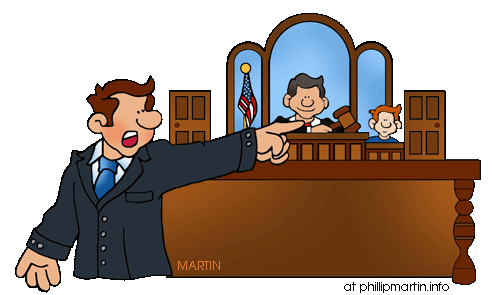 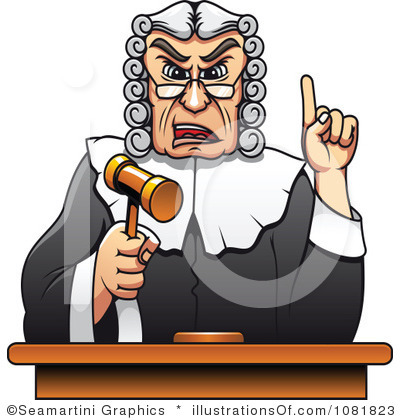 Main Event
On the first day, Alex met an old man, Mr. Lewis, in the senior center. The senior also argued with Alex because of his mental and memory issues. Mr. Lewis even said to  Alex, “You are not smart.” The old man also gave Alex two nicknames: Mr. Um and Boychik.
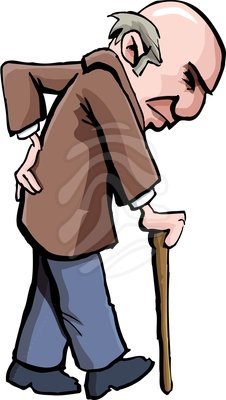 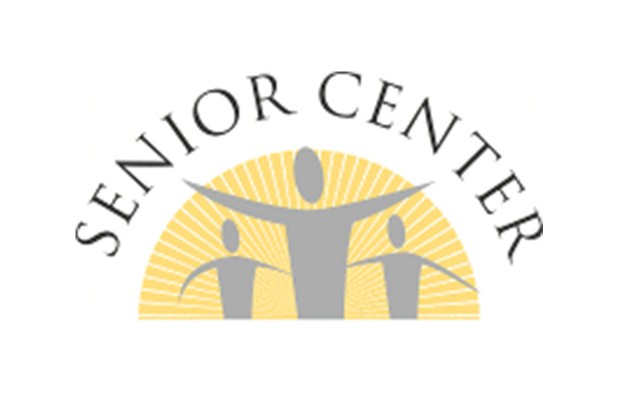 Main Event
Later on, Alex played the guitar to Mr. Lewis and he liked the sound of the guitar. Then, Mr. Lewis started asking Alex to play the guitar everyday. To add on, Mr. Lewis enjoyed it a lot. Meanwhile, Alex even taught Mr. Lewis how to play the guitar.
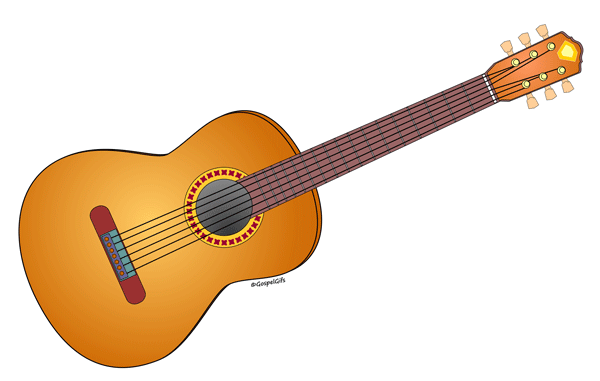 Main Event
Alex practiced for the concert with Mr. Lewis. They rehearsed through the whole concert a few times. Mr. Lewis was really excited for the concert.
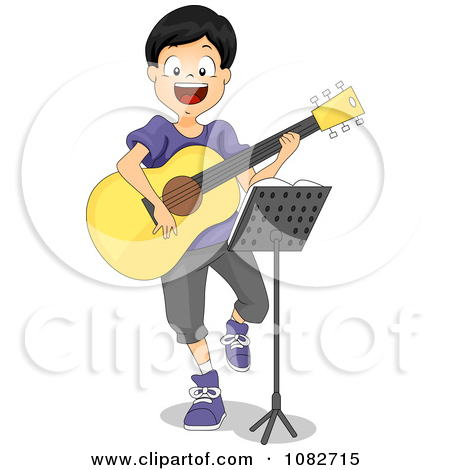 Main Event
Alex had a concert with Mr. Lewis. This was Mr. Lewis’s first concert. Alex was surprised that this old man was better than himself at playing the guitar. Also, he even invited all the other seniors to come and watch his concert with Mr. Lewis.
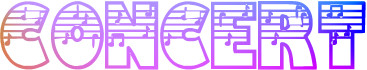 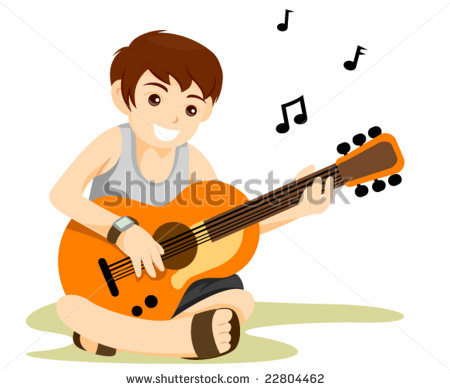 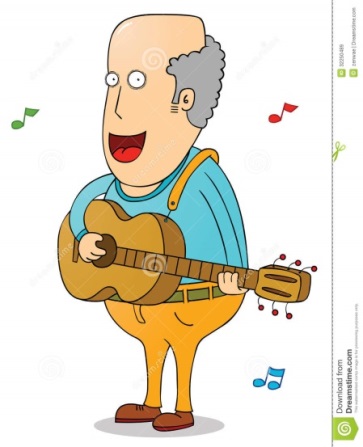 Main Event
Later on, Alex’s parents divorced and broke up. Alex was really upset. He tried to convince his dad to be with his mom and get re-married. This created a lot of stress for Alex.
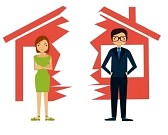 Main Event
After a few days, Judge Trent called Alex and told him that Mr. Lewis was sick and had a disease. Mr. Lewis was worried and wanted to have at least one more concert with Alex. Even Laurie came to look after Mr. Lewis.
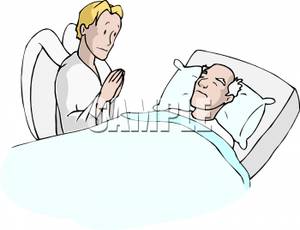 Main Event
This was Mr. Lewis’s last concert. He tried to make the most out of it. Many people came to watch this concert. Even Laurie, Alex’s parents, and Judge Trent came to watch the last concert for Mr. Lewis. Alex was sad when the concert had ended. If you want to know whether Alex would be impacted by Mr. Lewis, you should read this book!
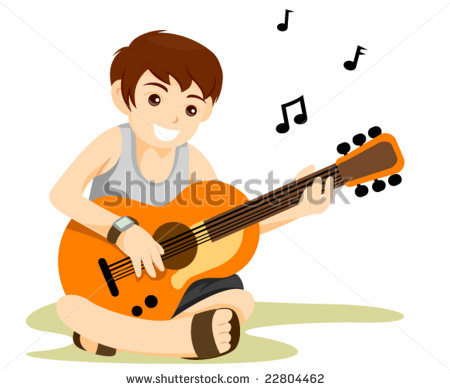 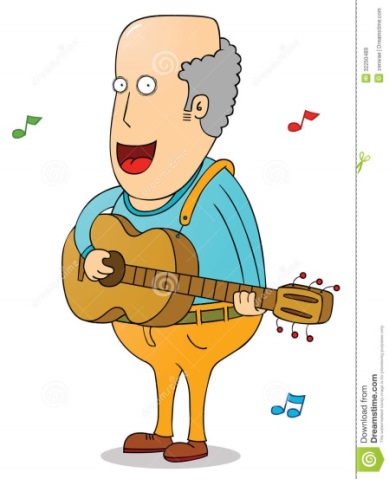 Thanks for Reading my PowerPoint Presentation!
 The End 